Легкая атлетика. Прыжок в длину с места.
Выполнила студентка группы 
ТП18-1 
Петрашова Лиза
Виды легкоатлетических прыжков
С преодолением вертикальных препятствий 
Прыжки в высоту 
Прыжки с шестом 

С преодолением вертикальных препятствий 
Прыжки в длину 
Тройной прыжок
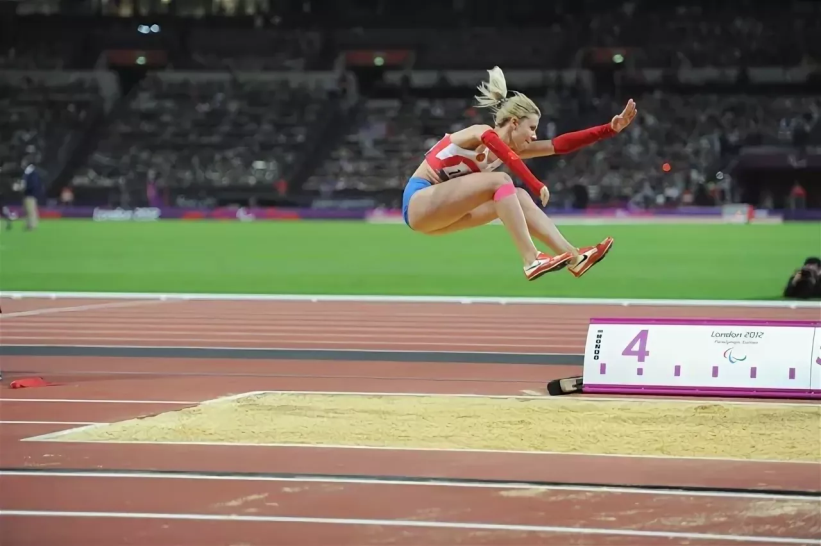 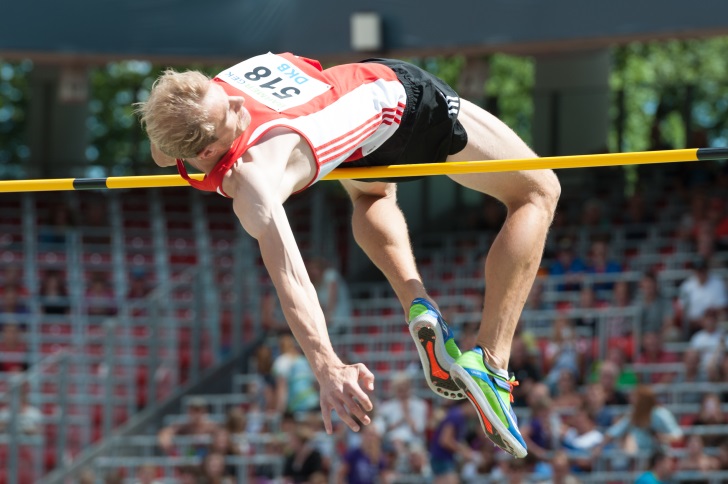 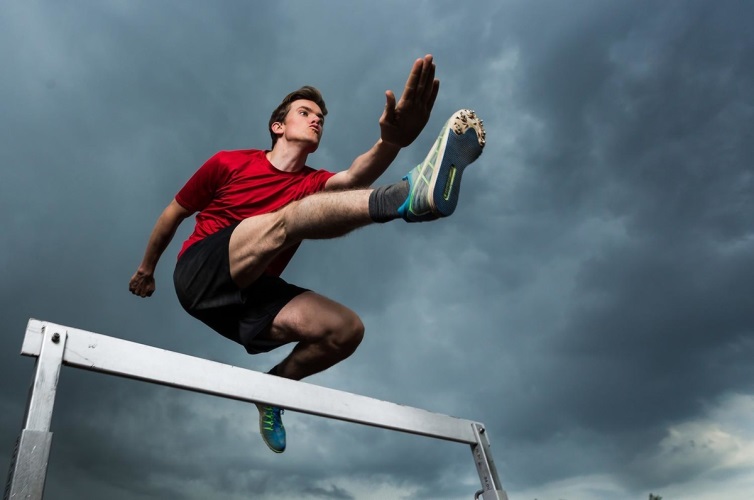 Прыжки  в длину
С разбега способом «ножницы»
С места
С разбега способом «согнув ноги»
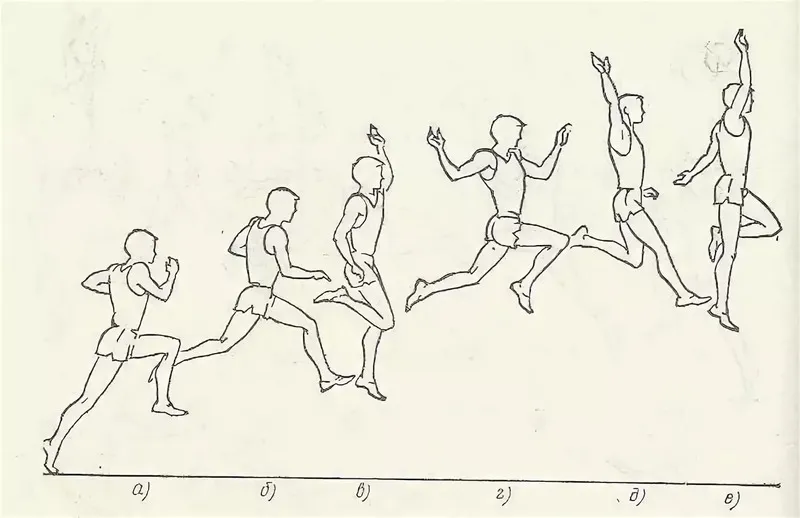 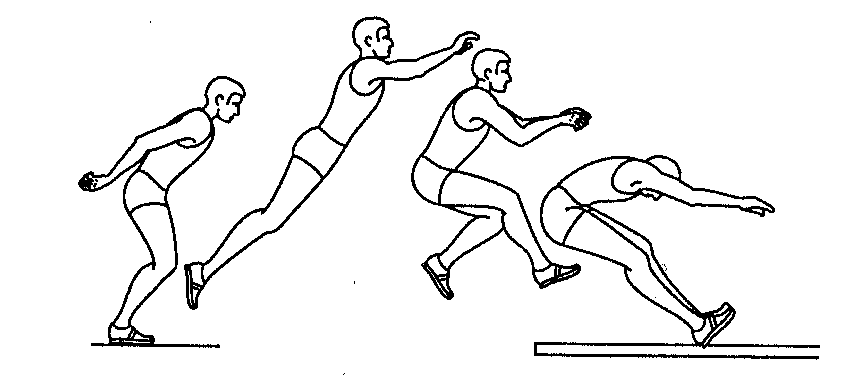 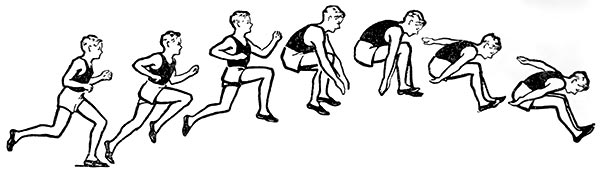 Фазы прыжка в длину с места
1. Подготовка к отталкиванию
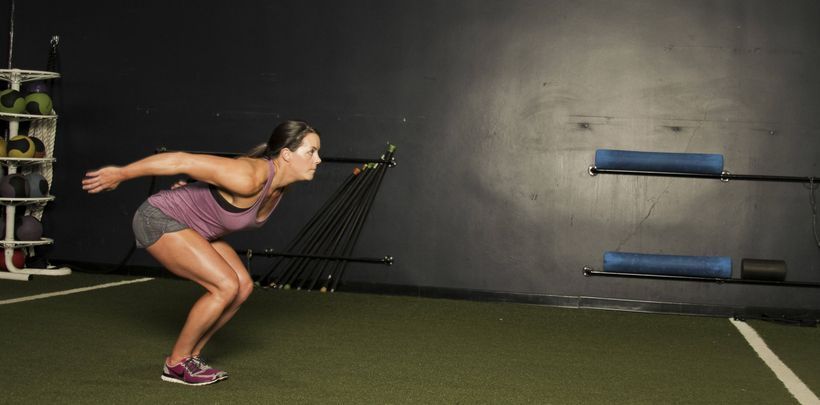 2. Отталкивание
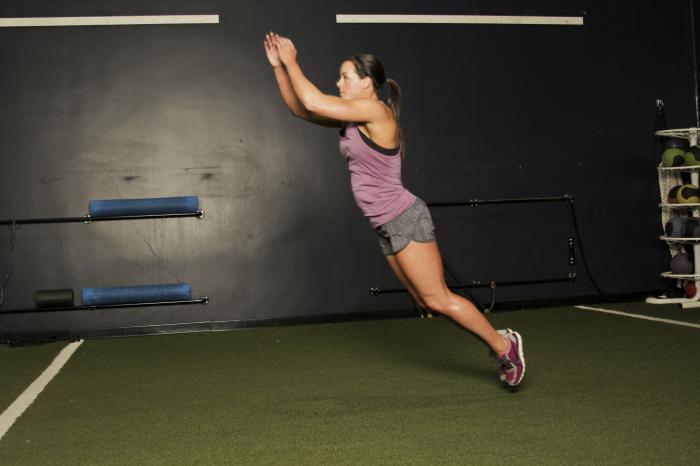 3. Полёт
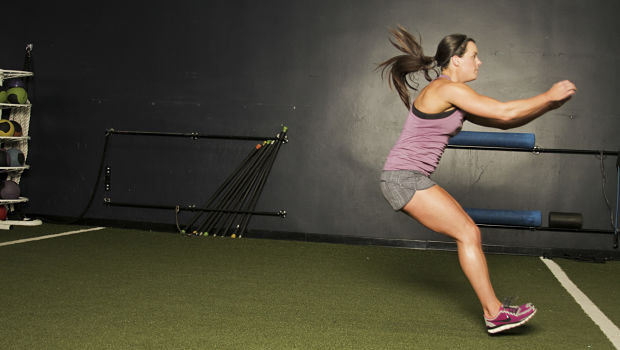 4. Приземление
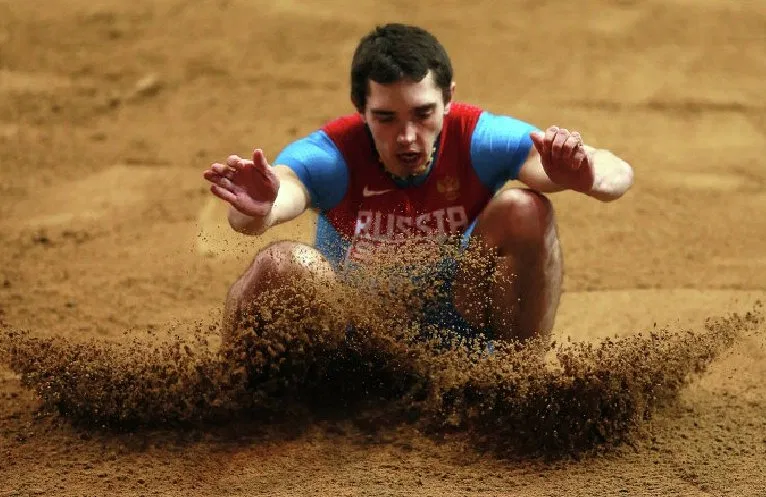 Техника прыжка в длину с места
Исходное положение перед прыжком – «старт пловца» (ноги полусогнуты, туловище наклонено вперёд, руки отведены назад в стороны). Отталкивание производится обеими ногами до полного их выпрямления в коленных суставах с одновременным выносом рук вперёд и вверх. В полёте ноги сгибаются в коленях и выносятся вперёд. Во время приземления выполняется приседание, руки выносятся вперёд и в стороны, обеспечивая таким образом мягкое и устойчивое приземление.
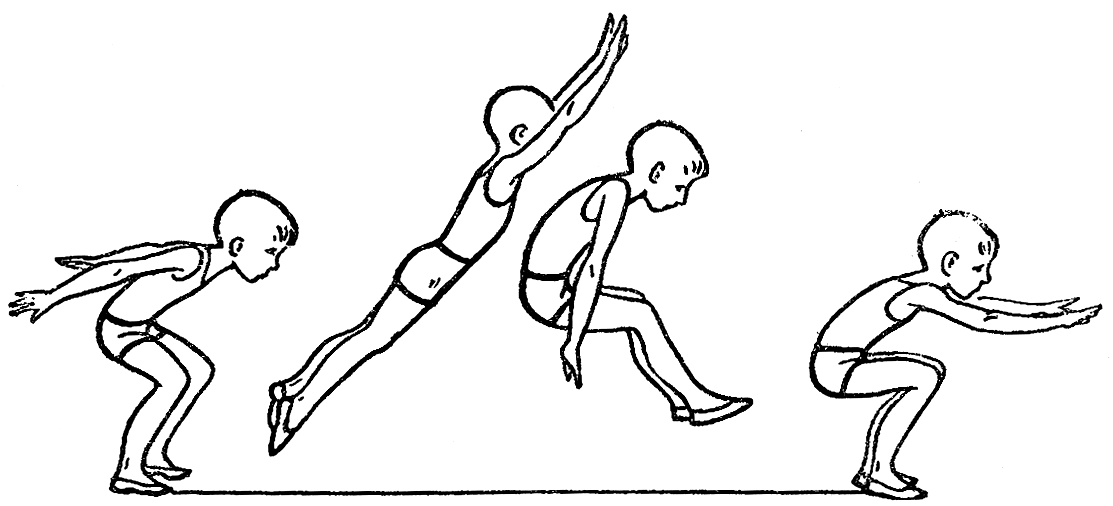 Ошибки в технике прыжка в длину с места
В исходном положении прыгун находится в глубоком приседе, руки подняты слишком высоко. 
При отталкивании прыгун отклоняется от заданной траектории сильно вперёд либо вверх. 
Толчок выполняется одной ногой. 
В полёте ноги не сгибаются и не подтягиваются к груди. 
При приземлении вперёд выносятся ноги. 
Прыгун приземляется на носки.
Прыжки в длину в древности
Греческие атлеты прыгали в длину не с разбега, а с места – к тому же с камнями (позже с гантелями) в руках. В конце прыжка спортсмен отбрасывал камни резко назад: считалось, что это позволяет ему прыгнуть дальше. Подобная техника прыжка требовала хорошей координации.
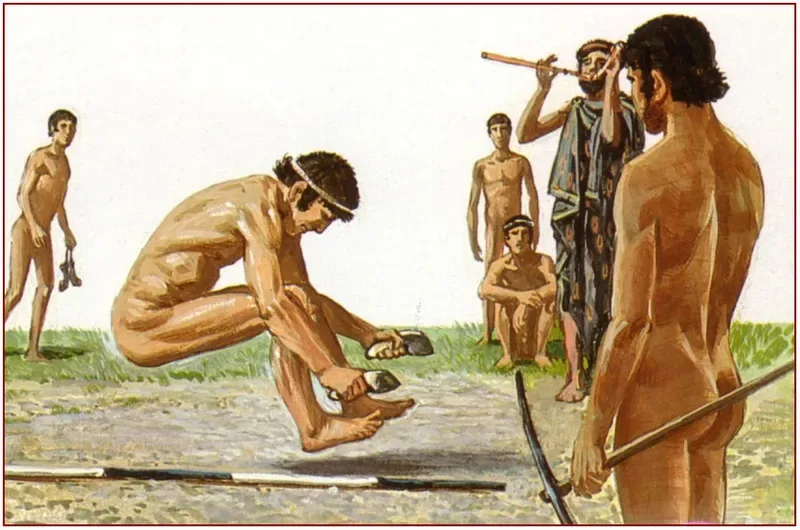 История и рекорды
Дмитрий Милетонович Иоселиани является обладателем 60 союзных республиканских и закавказских рекордов по прыжкам в длину с места. Но в далеком 1930 году 17-летний грузинский юноша стал первым в СССР спортсменом, превысившим мировой рекорд. Результат, прославивший грузинского прыгуна - 3 м 48,2 см. В 1945 году был назначен директором Грузинского государственного института физкультуры. С 1956 по 1983 Д. М. Иоселиани возглавлял в упомянутом институте кафедру легкой атлетики. Дмитрий Иоселиани (1913-1989)
Спасибо за внимание